CS 4530: Fundamentals of Software Engineering

Module 16A: Dependency Management
Adeel Bhutta and Mitch Wand (with material by Donald Pinckney)
Khoury College of Computer Sciences



© 2025, released under CC BY-SA
1
Learning Objectives for this Module
By the end of this module, you should be able to:
Explain why you need dependencies
Explain the major risks of dependencies
Explain the principles of semantic versioning
Explain what a package manager does
Understand that different package managers may solve dependencies differently
Software isn't written in a vacuum
Writing a JS app?
you depend on: React, 100s of small JS packages, Node, V8, …
Writing ML code in Python?
You depend on: PyTorch, Numpy, CUDA, C libraries, compilers, …
And so on for nearly all software
3
Our context:
You are writing an application in JS/TS
You need some services
Is there a dependency you can use, or should you build your own?
4
Risks of Dependencies
You are reliant on the designer's choices
(but: they may have done a better job than you would)
Security risks
Upstream risks (transitive dependencies)
May need multiple copies of some dependencies
How to keep them all up to date??
5
Dependency Management Isn't Easy
Too many dependencies to manage manually
Often 100+ for JavaScript projects when considering transitive dependencies
Too frequent dependency updates to apply manually
Even though they may be very important, e.g. critical security patches!
Dependency updates can’t be done in isolation: you may have to update other dependencies to match
6
We can control the direct dependencies, but not the transitive dependencies
We declare our immediate dependencies in a manifest:  eg package.json
But we don't/can't control our dependencies' dependencies
7
What the *#*!?
$ npm install
npm WARN deprecated inflight@1.0.6: This module is not supported, and leaks memory. Do not use it. Check out lru-cache if you want a good and tested way to coalesce async requests by a key value, which is much more comprehensive and powerful.
npm WARN deprecated @humanwhocodes/config-array@0.13.0: Use @eslint/config-array instead
npm WARN deprecated rimraf@3.0.2: Rimraf versions prior to v4 are no longer supported
npm WARN deprecated glob@7.2.3: Glob versions prior to v9 are no longer supported
npm WARN deprecated glob@7.2.3: Glob versions prior to v9 are no longer supported
npm WARN deprecated glob@7.2.3: Glob versions prior to v9 are no longer supported
npm WARN deprecated glob@7.2.3: Glob versions prior to v9 are no longer supported
npm WARN deprecated glob@7.2.3: Glob versions prior to v9 are no longer supported
npm WARN deprecated @humanwhocodes/object-schema@2.0.3: Use @eslint/object-schema instead
npm WARN deprecated eslint@8.57.1: This version is no longer supported. Please see https://eslint.org/version-support for other options.

added 750 packages, and audited 751 packages in 1m
8
Package Managers Manage the Transitive Dependencies
NPM: 3 million+ packages
Complex graph of dependencies
20TB+ of package code
Fairly rich dependency specification language
9
Package Managers Manage the Transitive Dependencies
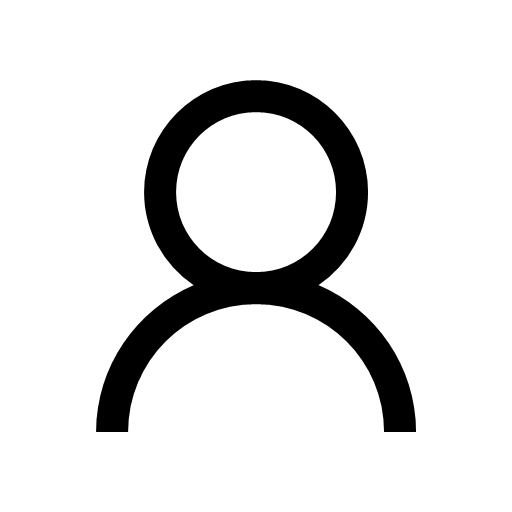 "minimatch": ">=3.1.0"
"glob": ">=7.2.0"
Install Request
3.1.0
3.1.2

3.2.0
Package Manager
glob
v7.2.3
minimatch
???
@babel/cli
minimatch
v3.1.0
Install Packages
10
What Can Go Wrong?
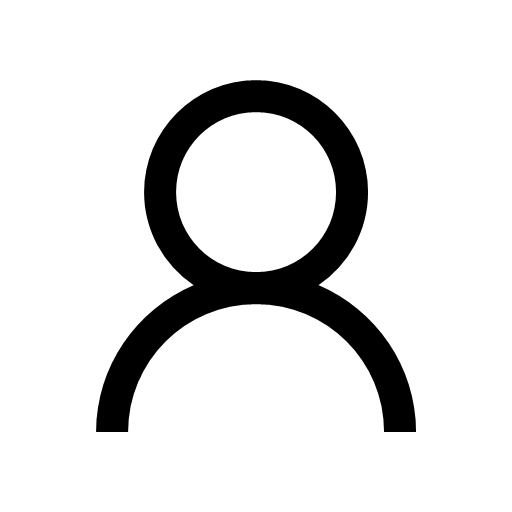 Dependency solving can fail
Conflicting constraints
Weaknesses in solving algorithms (old Pip, current NPM)
Install Request
Package Manager
Install Packages
11
What Can Go Wrong?
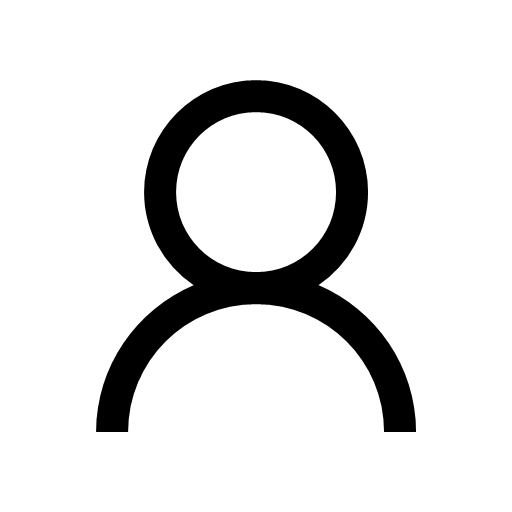 Dependency solving can fail
Conflicting constraints
Weaknesses in solving algorithms (old Pip, current NPM)
Dependency solutions can induce code failures
Build failures, runtime crashes, runtime bugs, etc.
Install Request
Package Manager
Install Packages
12
What Can Go Wrong?
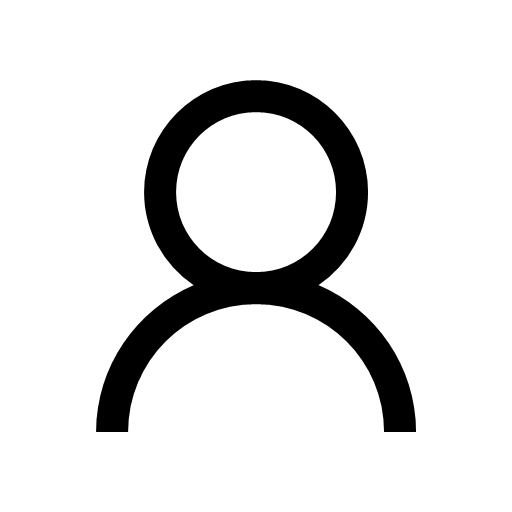 Dependency solving can fail
Conflicting constraints
Weaknesses in solving algorithms (old Pip, current NPM)
Dependency solutions can induce code failures
Build failures, runtime crashes, runtime bugs, etc.
Low-quality dependency solutions
Security vulnerabilities
Large code size
Old versions of packages
Install Request
Package Manager
Install Packages
13
Semantic Versioning Can Help Keep Track of Breaking Changes
Given a version number MAJOR.MINOR.PATCH, increment the:
MAJOR version when you make incompatible API changes
MINOR version when you add functionality in a backward compatible manner
PATCH version when you make backward compatible bug fixes
Additional labels for pre-release and build metadata are available as extensions to the MAJOR.MINOR.PATCH format.
https://semver.org/
14
Semantic Versioning takes effort
"It’s hard to follow semantic versioning—it takes significant effort to make backward-compatible changes, backward-compatible bug fixes, and to backport security patches to old release numbers. However, following semantic versioning is the best way to spread joy to your downstream users."
https://semver.org/
15
[Speaker Notes: Semantic Versioning sounds good, but really doing it right takes effort]
Characterizing Updates
Security Effect
Semver Increment
1.0.1
1.0.0
No Effect
Bug (Patch)
⚠️
⚠️
1.1.0
1.0.0
⚠️
Minor
Intro Vuln
2.0.0
1.0.0
⚠️
Major
Patch Vuln
16
Most Packages Have Out-of-Date Dependencies
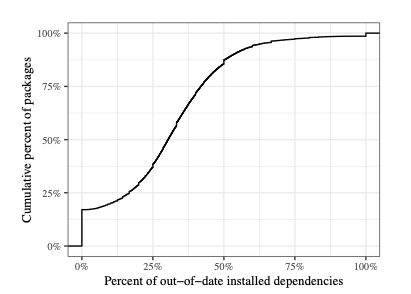 17
Most Packages Have Out-of-Date Dependencies
2
50% of packageshave 31% or more of their dependencies out-of-date
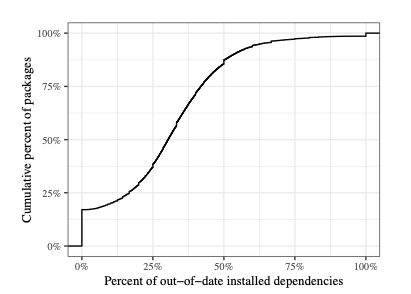 17% of packageshave fully up-to-date dependencies
18
Semantic Versioning starts with your package.json
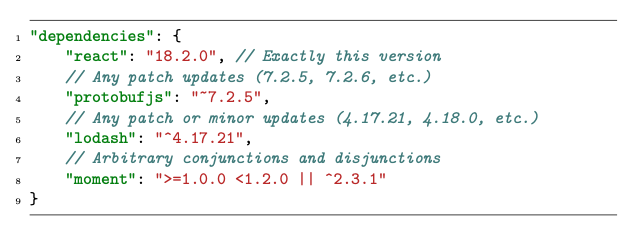 19
[Speaker Notes: Note the tilde on line 4, vs the caret on line 6.]
Developers Rarely Distinguish Bug vs. Minor Updates
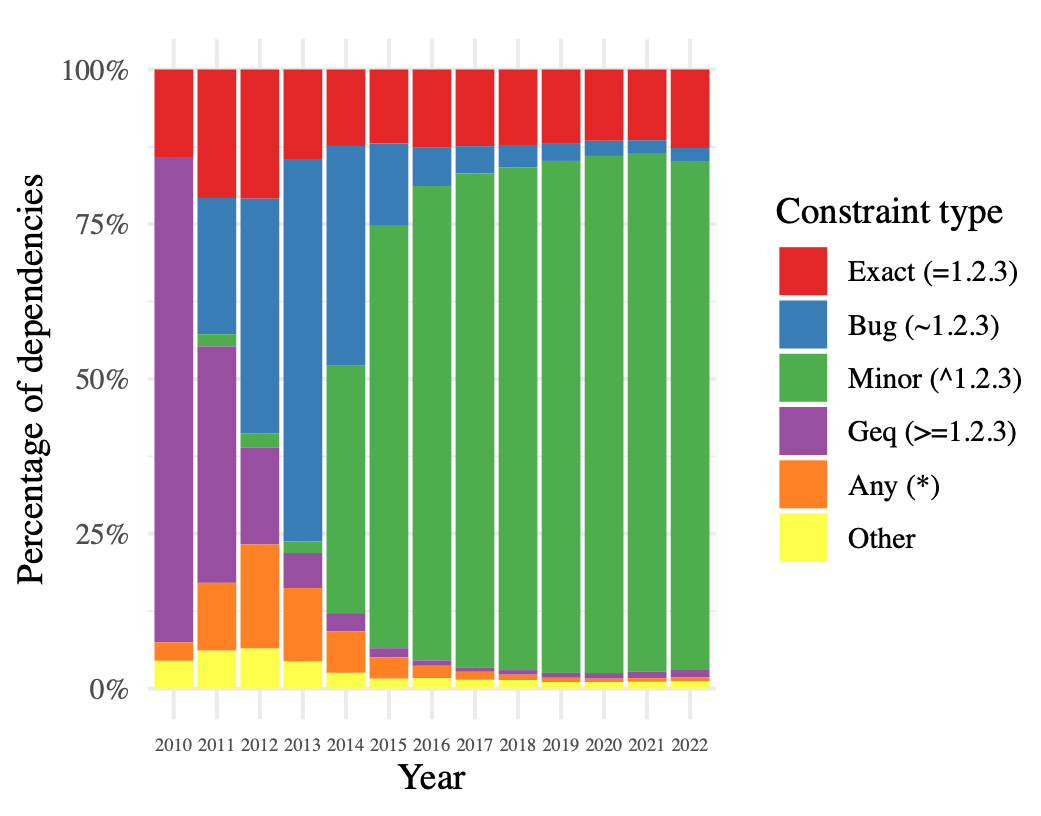 Most constraintsare either exact or minor-flexible
20
Probably because npm --save defaults to "^"
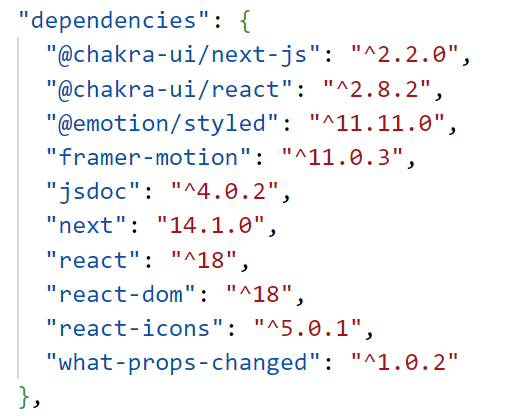 21
But even minor updates may require updating the client code
Major / minor updates usually change code (+ dependencies)
Bug updates may change NO JS code
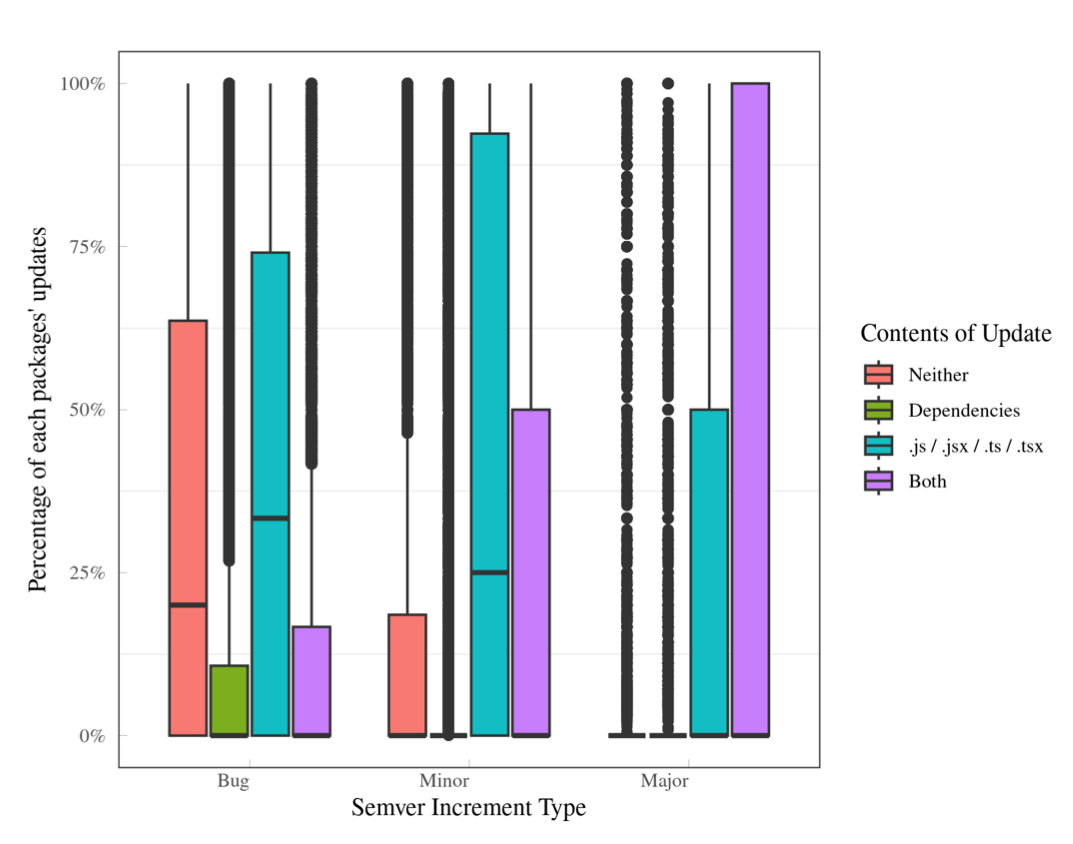 22
Implications For Developers & Researchers
Consider using ~ constraints (bug updates) instead of ^ (bug + minor updates)
At the cost of technical lag
And forcing the technical lag on clients
Alternatively, allow developers to specify preferences outside of constraints
what would that even mean? 🤔
23
What is dependency solving?
"dependencies": {
  "commander": "^2.8.1”,
  "convert-source-map": "^1.1.0",
  "fs-readdir-recursive": "^1.1.0",
  "glob": "^7.0.0",
  "lodash": "^4.17.10",
  "mkdirp": "^0.5.1",
  "output-file-sync": "^2.0.0",	
  "slash": "^2.0.0",
  "source-map": "^0.5.0”
}
...
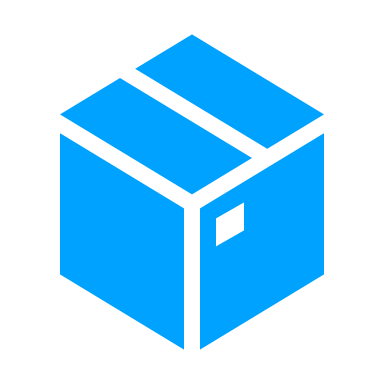 24
NPM
Consider the solution space
"dependencies": {
  "commander": "^2.8.1”,
  "convert-source-map": "^1.1.0",
  "fs-readdir-recursive": "^1.1.0",
  "glob": "^7.0.0",
  "lodash": "^4.17.10",
  "mkdirp": "^0.5.1",
  "output-file-sync": "^2.0.0",	
  "slash": "^2.0.0",
  "source-map": "^0.5.0”
}
{"commander" @ "^2.8.1”,
 "convert-source-map": @ "^1.1.1",
  ...
}
{"commander" @ "^2.8.1”,
 "convert-source-map": @ "^2.1.1",
  ...
}
25
[Speaker Notes: Each dot represents a possible choice of the versions of these 9 programs.   Some are acceptable, some are not.]
Versions, Constraints, and Constraint Semantics
Does version v satisfy constraint c?
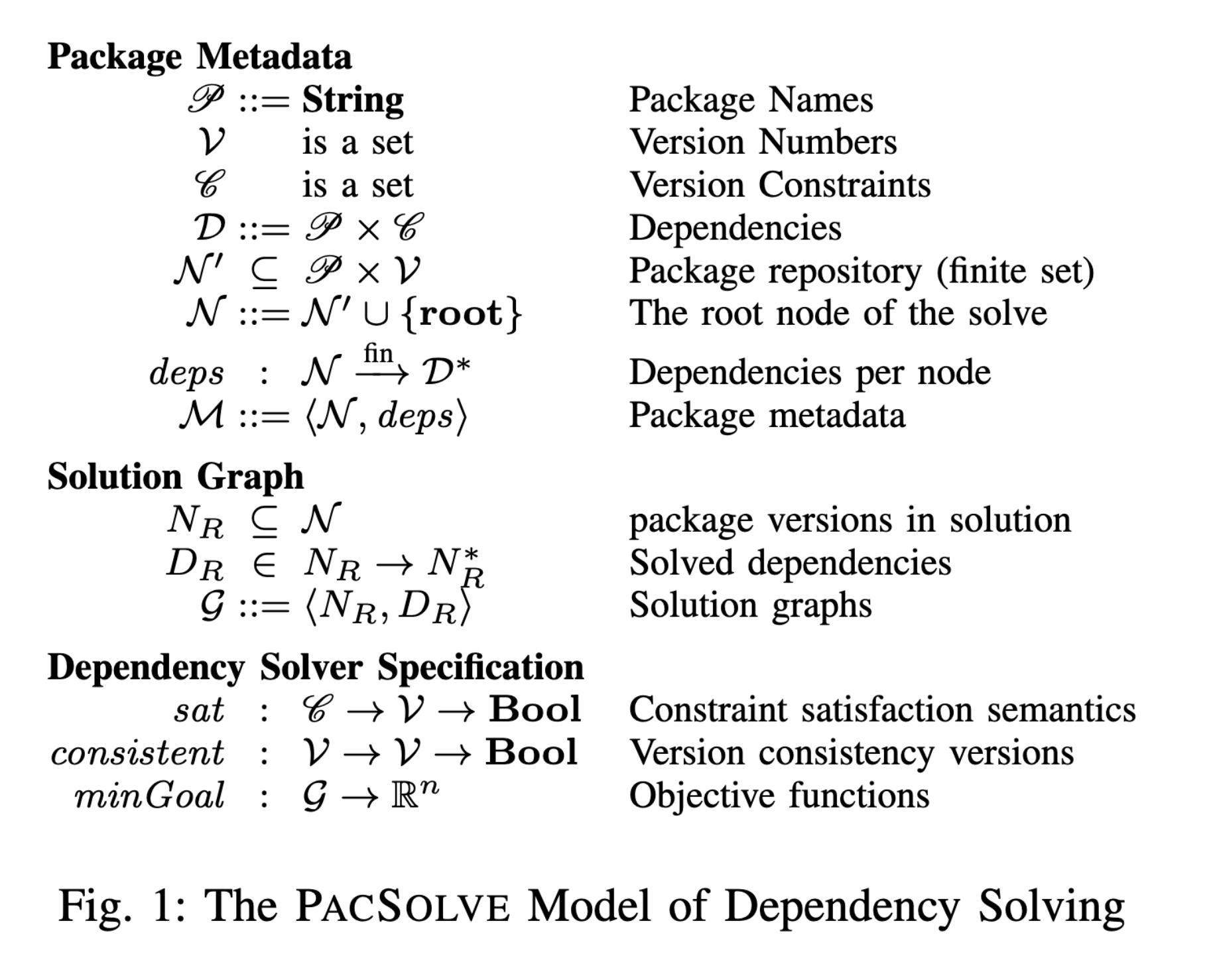 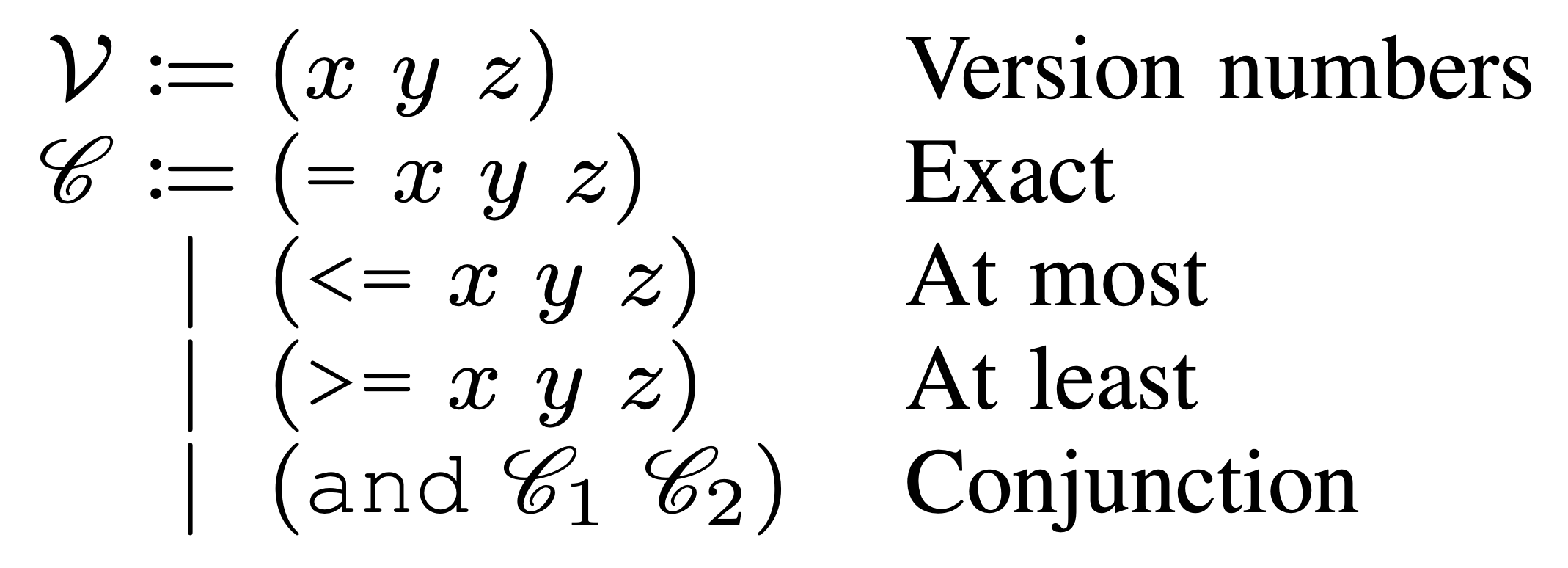 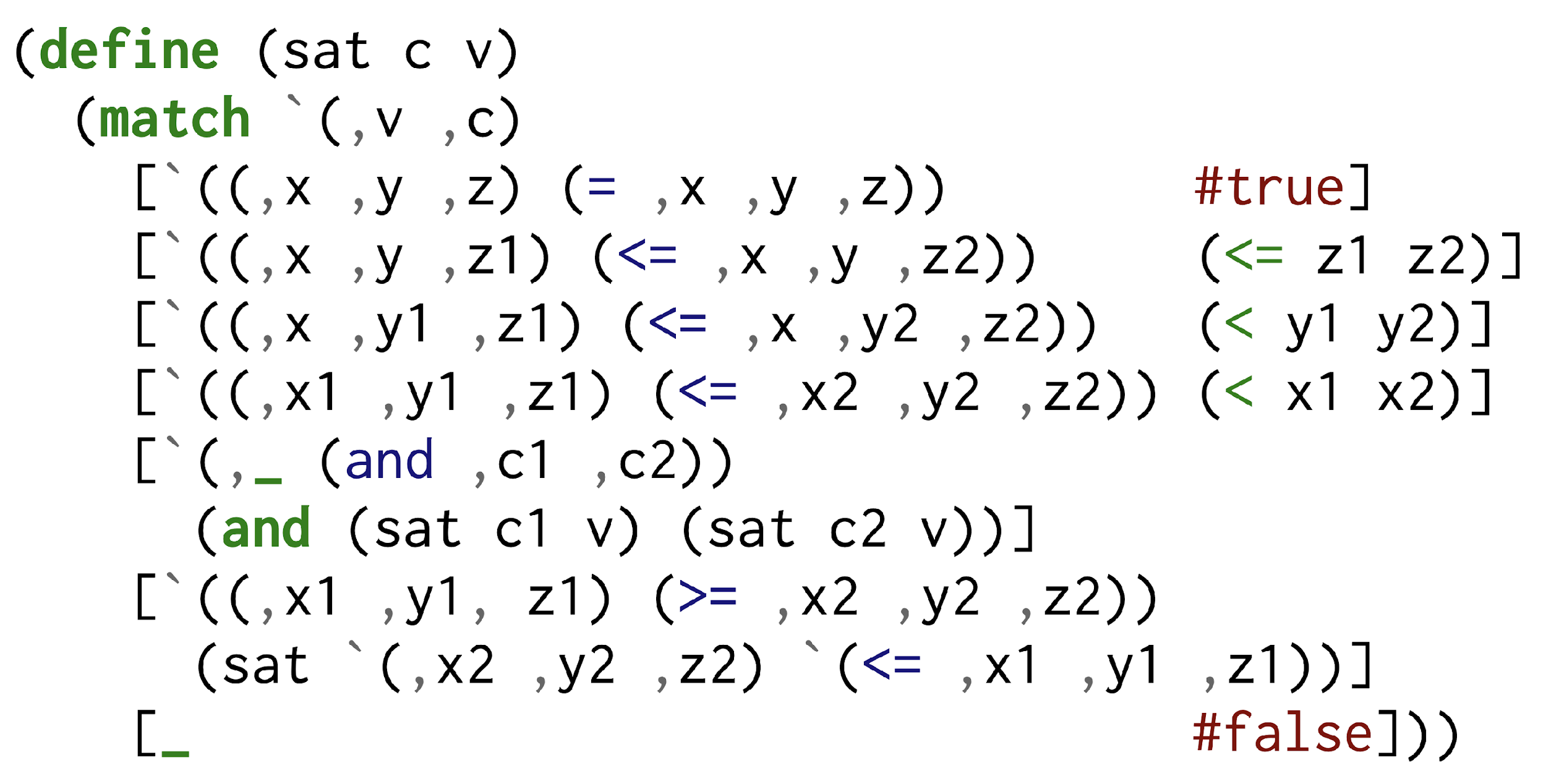 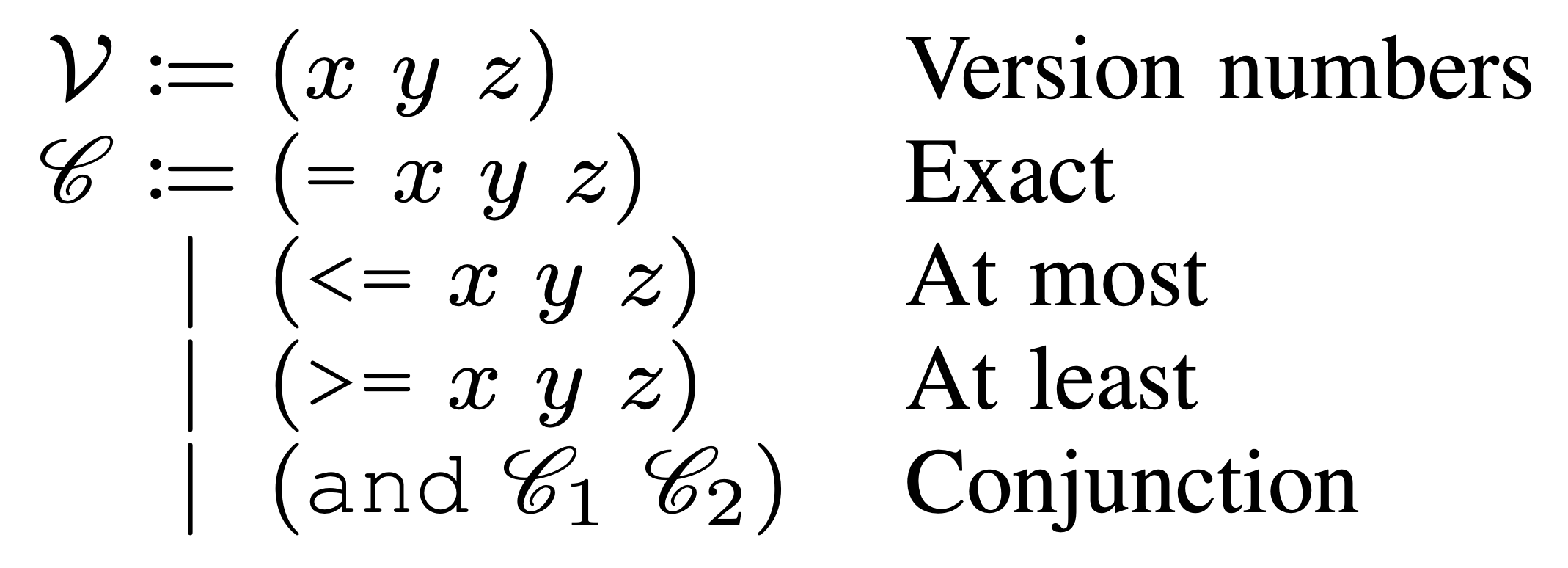 26
Are Multiple Versions of a Package Allowed?
NPM: Yes
PIP: No
Cargo: Partially
...
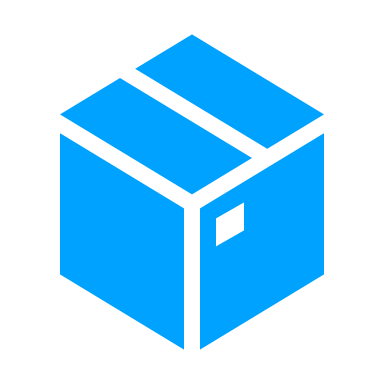 minimatchv3.2.0
minimatchv3.1.2
27
27
If multiple versions are allowed, which ones are consistent with each other?
Different package managers may allow different combinations
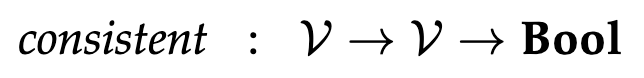 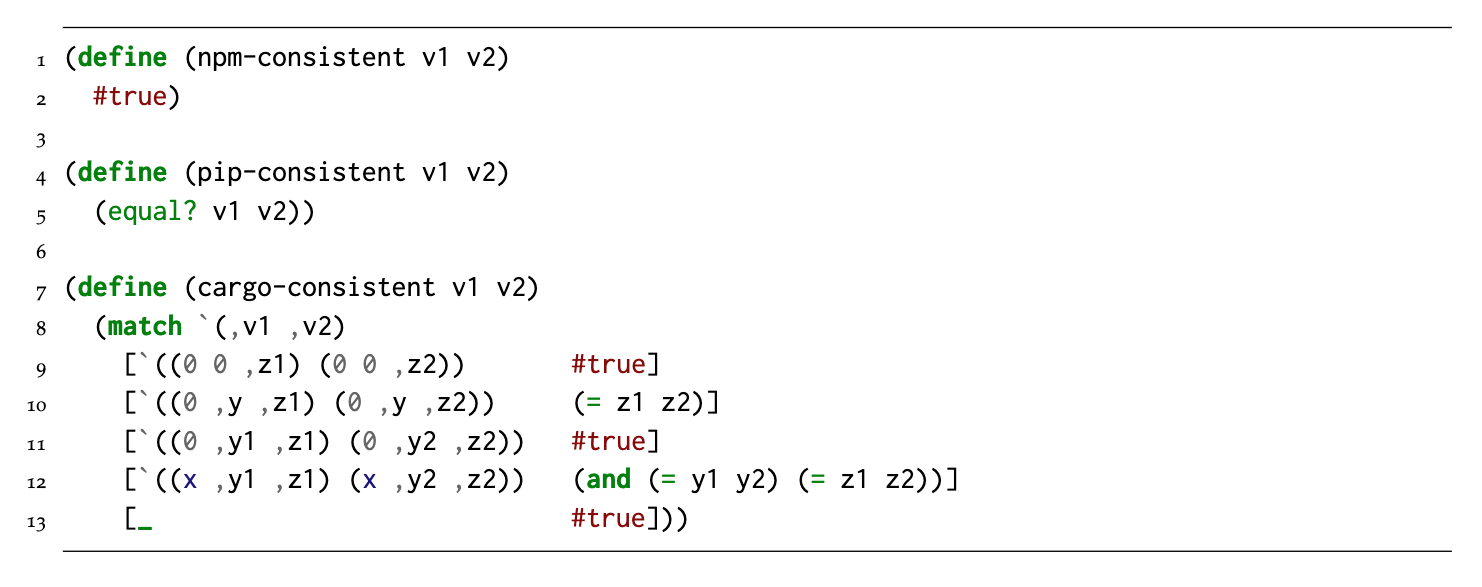 ✅
...
❌
✅
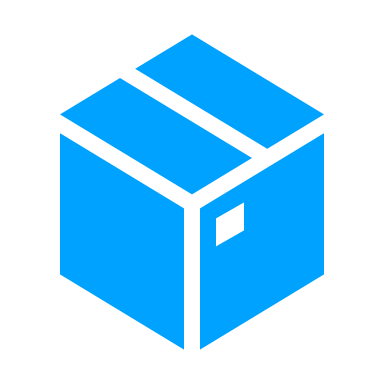 minimatchv3.2.0
minimatchv3.1.2
28
28
If there are many possible solutions, which one should we choose?
Smaller
"dependencies": {
  "commander": "^2.8.1”,
  "convert-source-map": "^1.1.0",
  "fs-readdir-recursive": "^1.1.0",
  "glob": "^7.0.0",
  "lodash": "^4.17.10",
  "mkdirp": "^0.5.1",
  "output-file-sync": "^2.0.0",	
  "slash": "^2.0.0",
  "source-map": "^0.5.0”
}
Newer
Not a solution
Duplicate Dependencies
29
So this is an optimization problem!
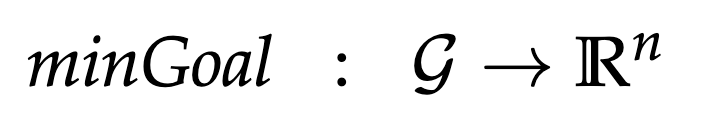 Minimize # of Dependencies
Prefer Newer Versions
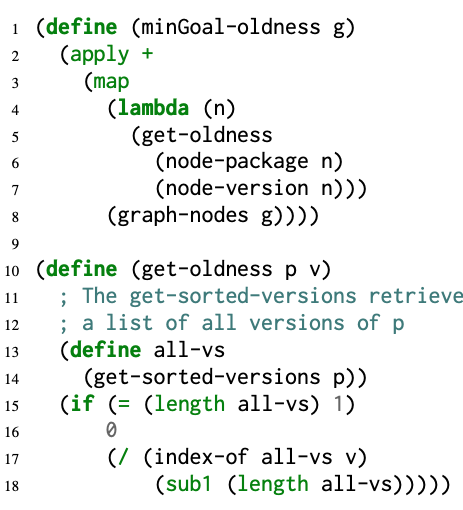 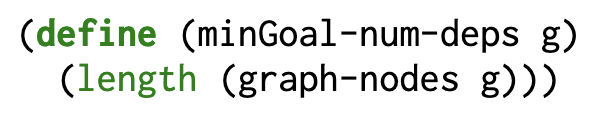 Different package managers may have different optimization goals
30
Tunable knobs for a package manager
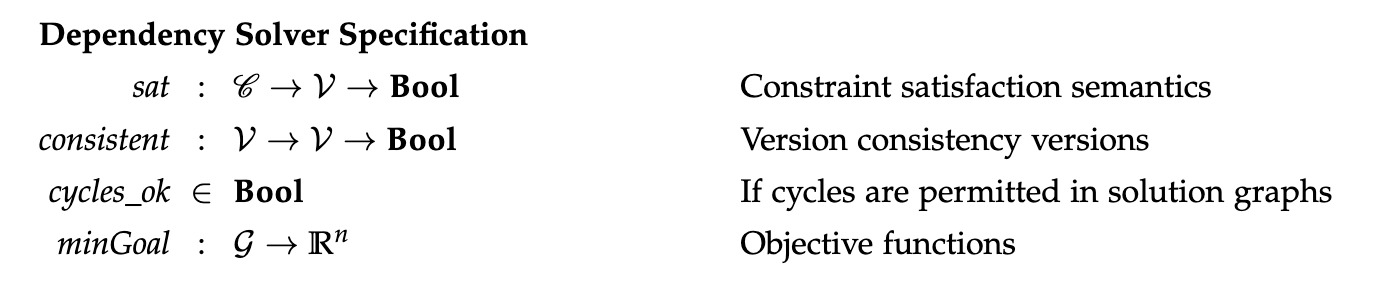 31
Luckily, most projects are robust to different dependency solutions
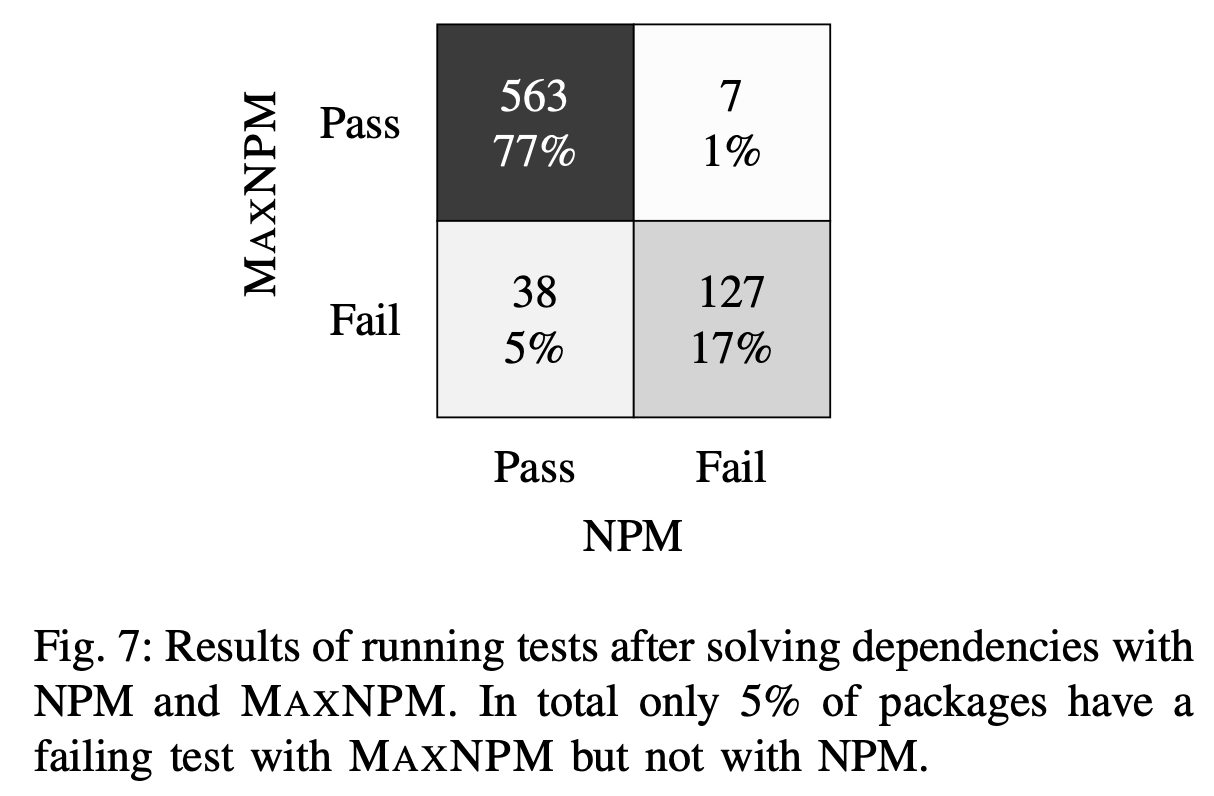 32
Learning Objectives for this Module
You should now be able to:
Explain why you need dependencies
Explain the major risks of dependencies
Explain the principles of semantic versioning
Explain what a package manager does
Understand that different package managers may solve dependencies differently